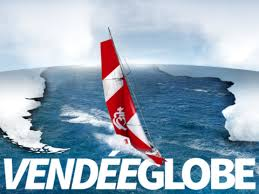 Journal de bord
Semaine 1
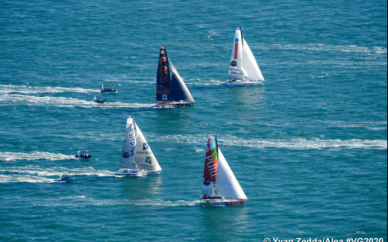 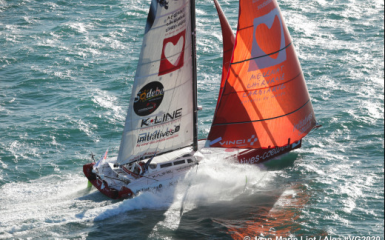 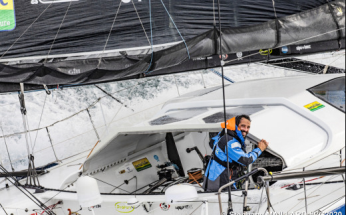 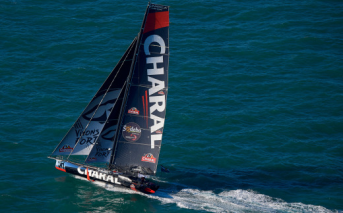 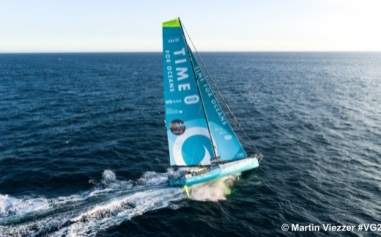 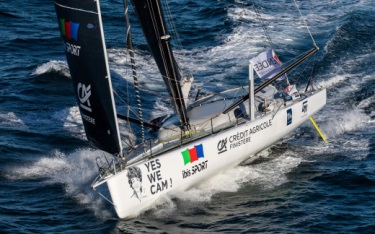 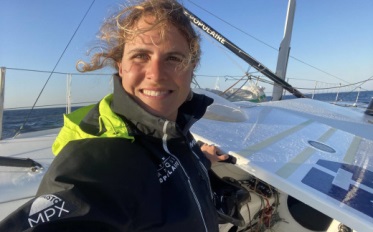 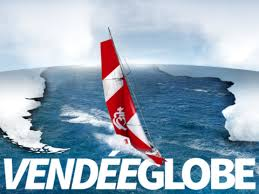 Journal de bord
Semaine  …..
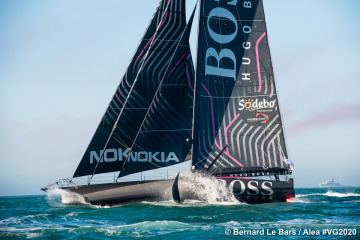 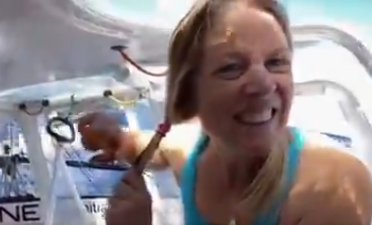 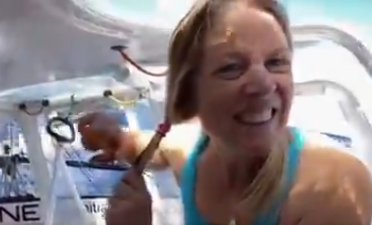 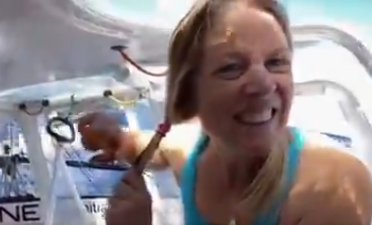 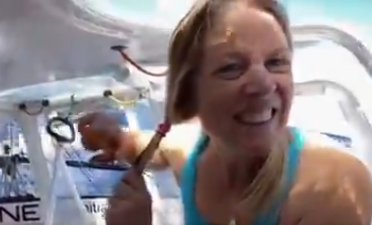 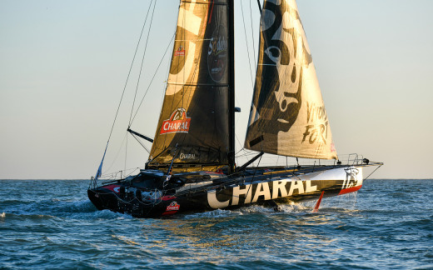 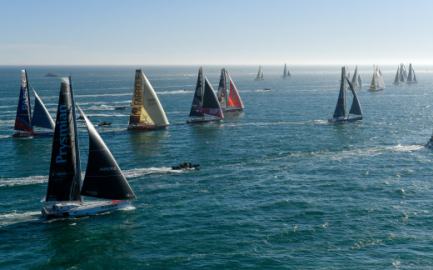 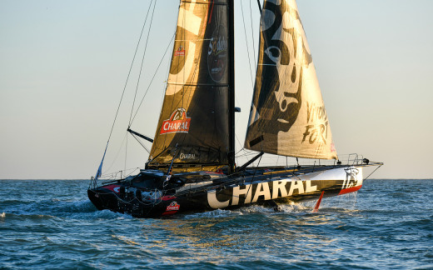 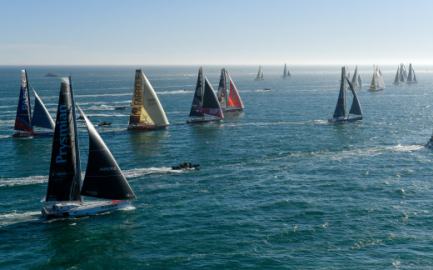 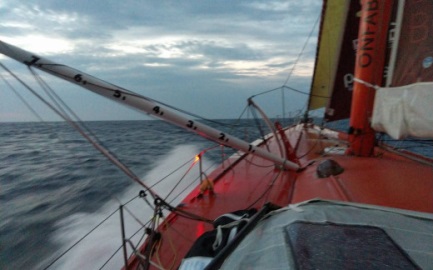 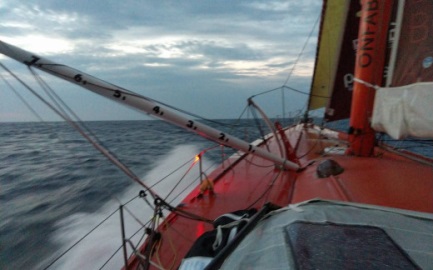 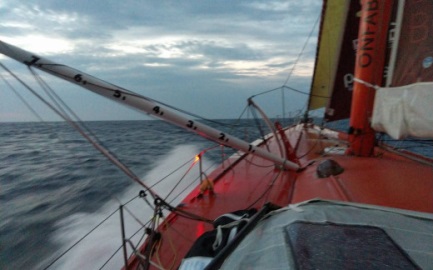 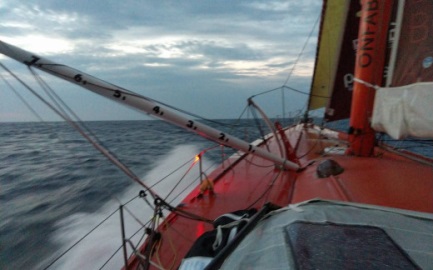